Урок  математики  во  2  классеДОУСеменистая Елена Викторовна
Тема: Решение задач
  
  и Недельская Виктория                          Владимировна
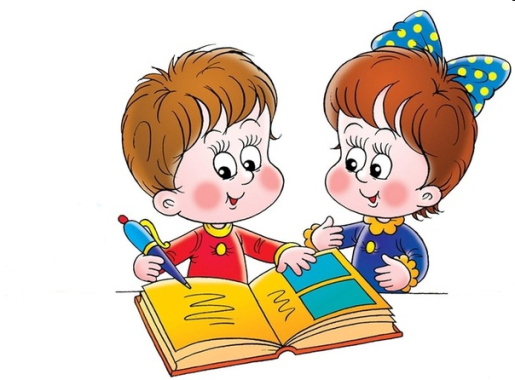 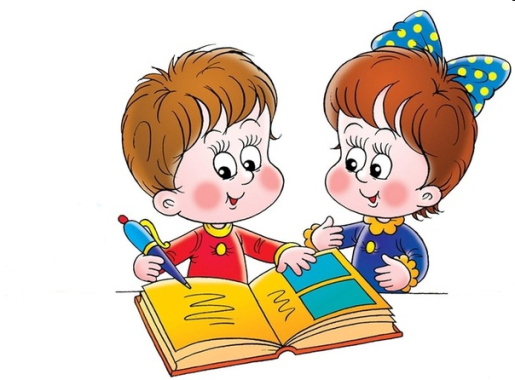 «День прошел впустую, 
если ты не узнал ничего нового»
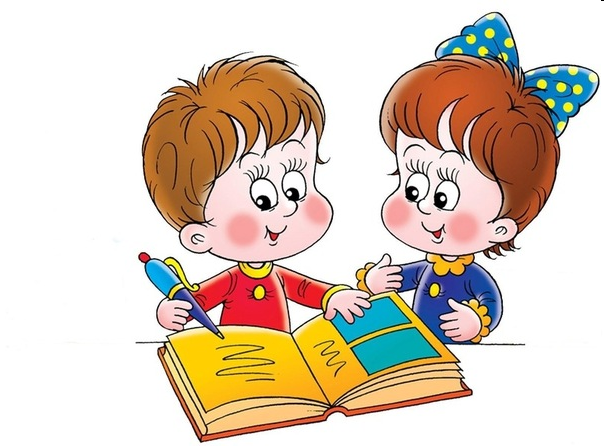 Считай по цепочке:
45
17
+ 2
75
+ 35
- 40
- 9
19
10
65
+ 60
5
+ 40
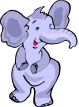 - 30
35
Увеличить каждое число на 5
14
19
23
28
35
40
82
87
45
40
35
30
51
56
Найди решение задачи
В  вазе  лежит  4 яблока  и  3  мандарина,  а  слив  столько,  сколько  яблок  и  мандарин  вместе. Сколько слив было в  вазе?
А)    4 + 3 = 7
Б)    4 + 3 = 7 (яблок)
В)    4 + 3 = 7 (мандарин)
Г)     4 – 3 = 1 (слива)
Д)    4 + 3 = 7 (слив)
Решение  задач
В доме было 80 квартир. Из них 30 однокомнатных квартир, а остальные – двухкомнатные. Сколько двухкомнатных квартир в доме?
Проверка:

80 – 30 = 50 (кв.)
Ответ: в доме 50 двухкомнатных квартир.
Решение  задач
Когда Игорь решил 12 примеров, ему осталось решить еще 10 примеров. Сколько примеров нужно решить Игорю?
Проверка:

12 + 10 = 22(п.)
Ответ: Игорю нужно решить 22 примера.
Решение  задач
Холмогорский  гусь  весит  9  кг,  а  тульский – на  2 кг  меньше.  Сколько  вместе  весят  холмогорский  и  тульский  гуси?
Проверка:
9 – 2 = 7 (кг) – весит тульский гусь.
9 + 7 = 16 (кг) – весят гуси.
Ответ: гуси весят 16 кг.
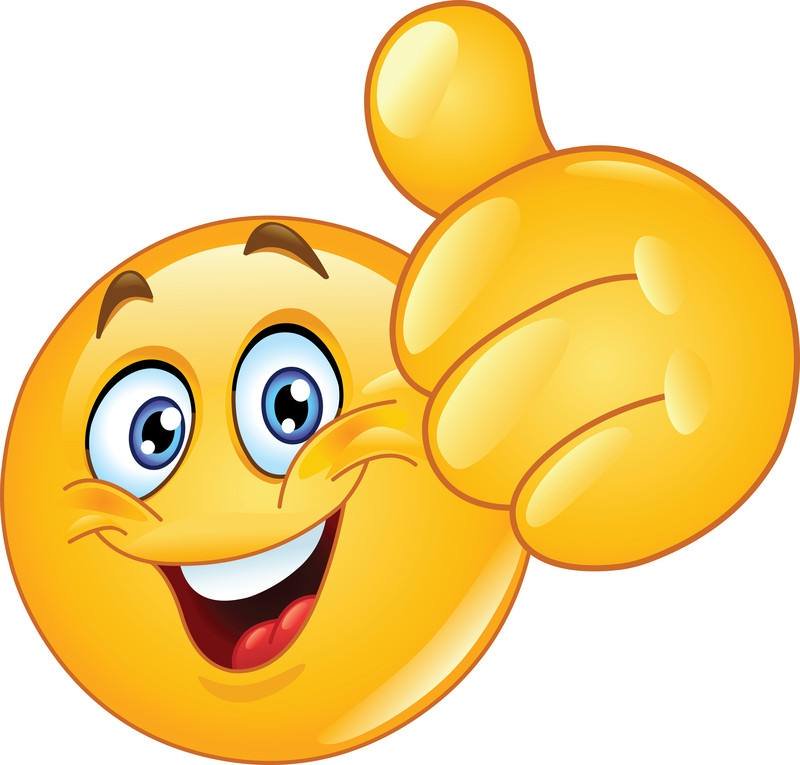 ОТЛИЧНО